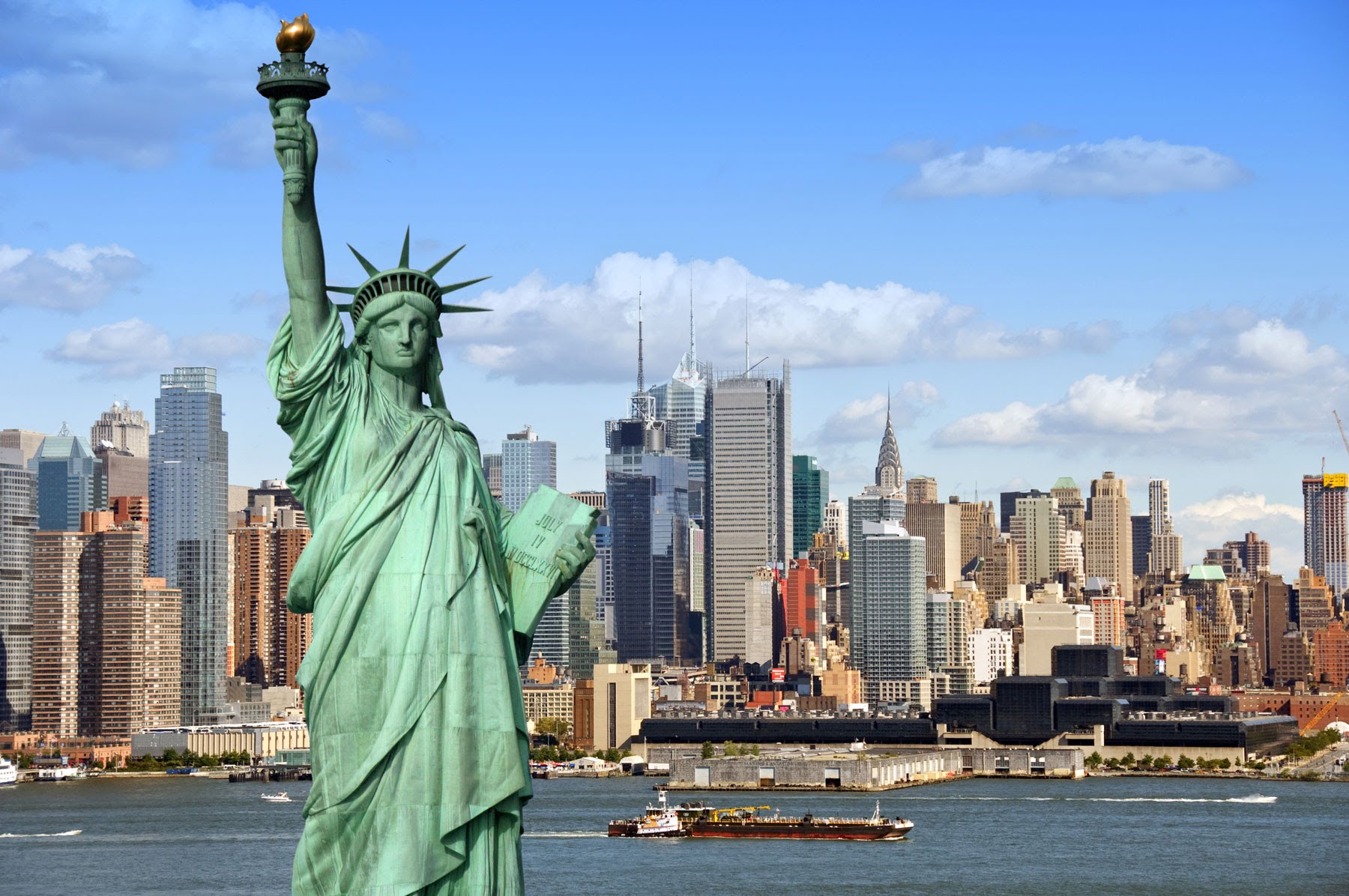 NƯỚC MĨ GIỮA HAI CUỘC CHIẾN TRANH THẾ GIỚI(1918 – 1939)
Hãy nhận xét về chính sách mới do chính quyền Tổng thống Rooservelt đề ra.
=> Chính sách mới của Tổng thống Rooservelt đã giải quyết một số vấn đề cơ bản của nước Mĩ trong cơn khủng hoảng nguy kịch và duy trì chế độ dân chủ tư sản ở nước Mĩ.
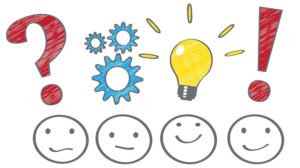 “Con người không phải là tù nhân của số phận, nhưng lại là tù nhân của chính những suy nghĩ của mình.”
		-Franklin D. Roosevel
Trắc nghiệm vui
Câu 1. Cuộc khủng hoảng kinh tế 1929 –1933 ở Mĩ bắt đầu từ lĩnh vực nào?
A. Tài chính ngân hàng.
B. Nông nghiệp. 
C. Công nghiệp.
D. Thuơng nghiệp.
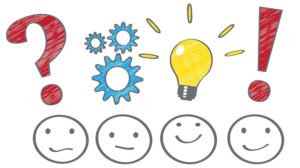 Trắc nghiệm vui
Câu 2. Mĩ đã thực hiện chính sách gì để đưa đất nước thoát khỏi khủng hoảng (1929 –1933)?
A. Chính sách kinh tế mới.
B. Chính sách kinh tế chỉ huy.
C. Chính sách mới.
D. Đạo luật phục hưng công nghiệp
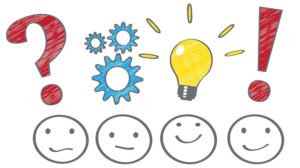 Trắc nghiệm vui
Câu 3. Người đã thực hiện “Chính sách mới” và đưa nước Mĩ thoát khỏi khủng hoảng kinh tế (1929 –1933)?
A. Tơ-ru-man.
B. Ru-dơ-ven.
C. Ai-xen-hao.
D. Hu-vơ.
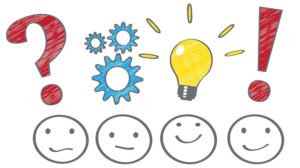 Trắc nghiệm vui
Câu 4. “Chính sách mới” là các chính sách, biện pháp được thực hiện trên lĩnh vực
A. Nông nghiệp.
B. sản xuất tiêu dùng.
C. kinh tế, tài chính và cả chính trị xã hội.
D. đời sống xã hội.
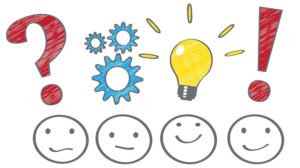 CHÚC CÁC EM HỌC TỐT